What do solutions mean?
Solution of a system of linear equations is an ordered pair that makes both equations true.  It is the point of intersection of the two lines.
Can you think of a time that a system would not intersect or have more than one intersection?
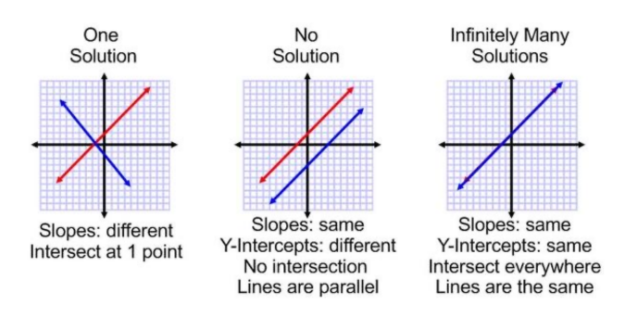 Regardless of the method of solving, systems have these three possible outcomes.

–4 ≠ 3
y = x – 4
Solve
–x + y = 3
–x + (x – 4) = 3
Also notice
False statement. The equation has no solutions.
This system has no solution
y = x – 3
Solve
x – y – 3 = 0
Solve by substitution.
x – (x – 3) – 3 = 0
x –x + 3 – 3 =0
                  0=0
Infinite number of solutions.
y = x – 3     y = 1x – 3
x – y – 3 = 0      y = 1x – 3
y = x – 3
Solve
x – y – 3 = 0
Compare slopes and y-intercepts.
Write both equations in slope-intercept form. The lines have the same slope and the same y-intercept.
If this system were graphed, the graphs would be the same line. There are infinitely many solutions.